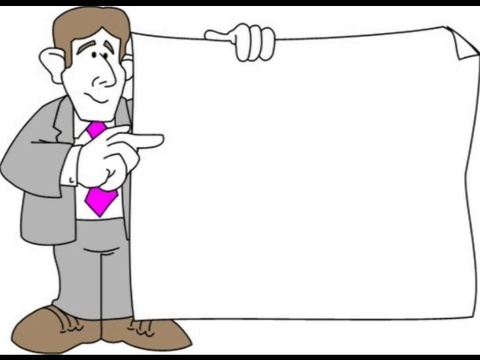 СИСТЕМНО-ДЕЯТЕЛЬНОСТНЫЙ ПОДХОД – 
МЕТОДОЛОГИЧЕСКАЯ ОСНОВА СТАНДАРТОВ ОБРАЗОВАНИЯ  НОВОГО ПОКОЛЕНИЯ
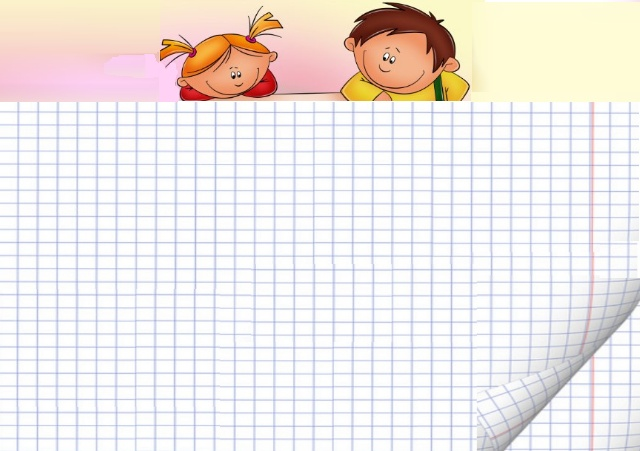 Система дидактических принципов

Принцип психологической комфортности 
Принцип деятельности 
Принцип непрерывности 
Принцип целостности
Принцип минимакса 
Принцип вариативности 
Принцип творчества
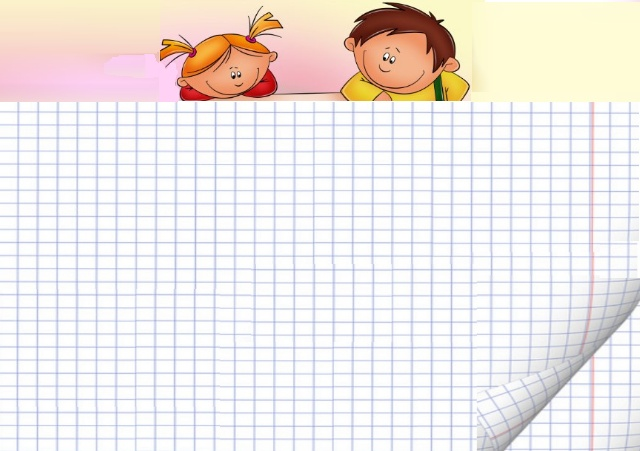 Типология уроков А.К. Дусавицкого
Урок постановки учебной задачи.
Урок решения учебной задачи.
Урок моделирования и преобразования модели.
Урок решения частных задач с применением открытого способа.
Урок контроля и оценки.
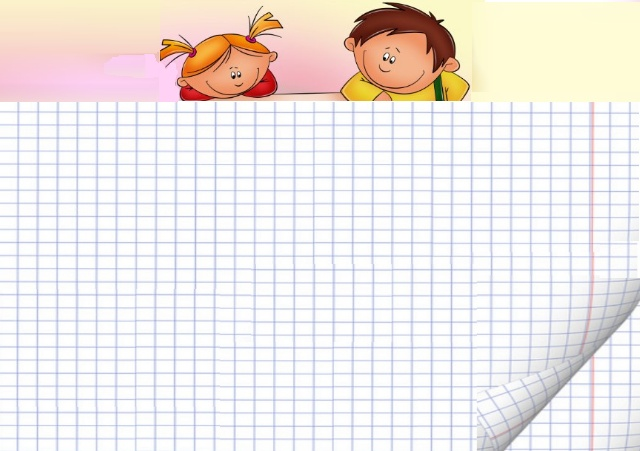 Типология уроков в дидактической системе деятельностного метода
уроки «открытия» нового знания;
уроки рефлексии;
уроки общеметодологической направленности;
уроки развивающего контроля.
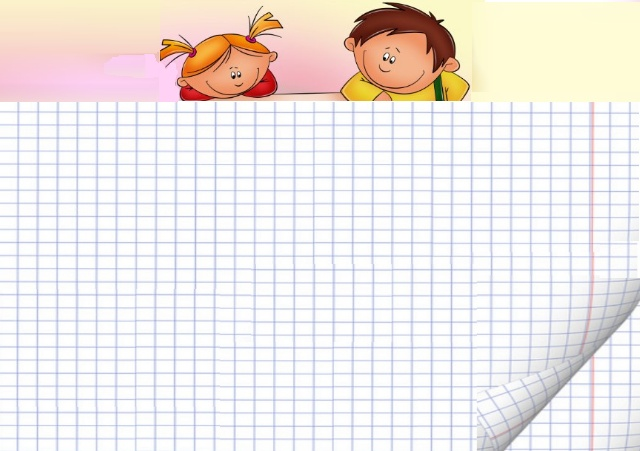 Разбиение учебного процесса на уроки разных типов в соответствии с ведущими целями не должно разру- шать его непрерывности, а значит, необходимо обеспе- чить инвариантность технологии обучения. Поэтому при построении технологии организации уроков разных типов должен сохраняться деятельностный метод обучения и обеспечиваться соответствующая ему сис- тема дидактических принципов как основа для пост- роения структуры и условий взаимодействия между 
учителем 
и 
учеником.
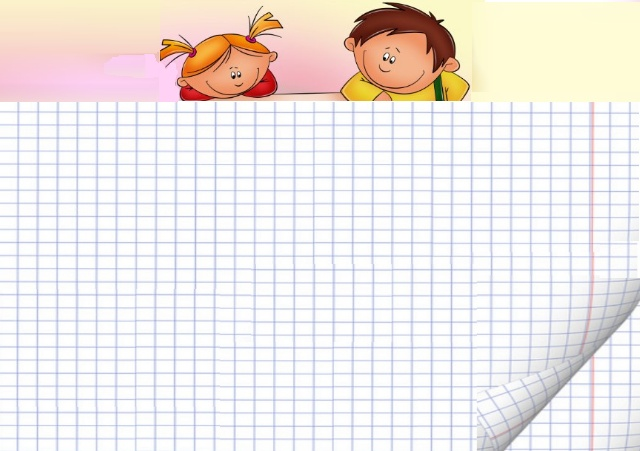 Критерии результативности урока в рамках ФГОС
Цели урока задаются с тенденцией передачи функции от учителя к ученику.
Учитель систематически обучает детей осуществлять рефлексивное действие (оценивать свою готовность, обнаруживать незнание, находить причины затруднений и т.п.)
Используются разнообразные формы, методы и приемы обучения, повышающие степень активности учащихся в учебном процессе.
Учитель владеет технологией диалога, обучает учащихся ставить и адресовать вопросы.
Учитель эффективно (адекватно цели урока) сочетает репродуктивную и проблемную формы обучения, учит детей работать по правилу и творчески.
На уроке задаются задачи и четкие критерии самоконтроля и самооценки (происходит специальное формирование контрольно-оценочной деятельности у обучающихся).
Учитель добивается осмысления учебного материала всеми учащимися, используя для этого специальные приемы.
Учитель стремиться оценивать реальное продвижение каждого ученика, поощряет и поддерживает минимальные успехи.
Учитель специально планирует коммуникативные задачи урока.
Учитель принимает и поощряет, выражаемую учеником, собственную позицию, иное мнение, обучает корректным формам их выражения.
Стиль, тон отношений, задаваемый на уроке, создают атмосферу сотрудничества, сотворчества, психологического комфорта.
На уроке осуществляется глубокое личностное воздействие «учитель - ученик» (через отношения, совместную деятельность и т.д.)
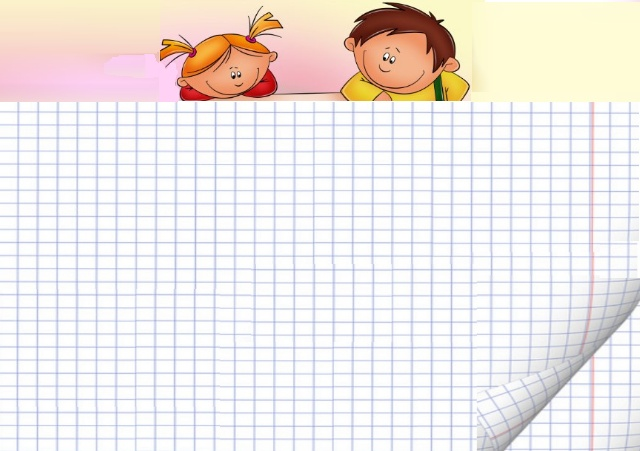 Структура уроков «открытия» нового знания в рамках деятельностного подхода имеет следующий вид:
1. Мотивирование к учебной деятельности.
2. Актуализация и фиксирование индивидуального затруднения в пробном учебном действии.
3. Выявление места и причины затруднения.
4. Построение проекта выхода из затруднения (цель и тема, способ, план, средство).
5. Реализация построенного проекта.
6. Первичное закрепление с проговариванием во внешней речи.
7. Самостоятельная работа с самопроверкой по эталону.
8. Включение в систему знаний и повторение.
9. Рефлексия учебной деятельности на уроке (итог).